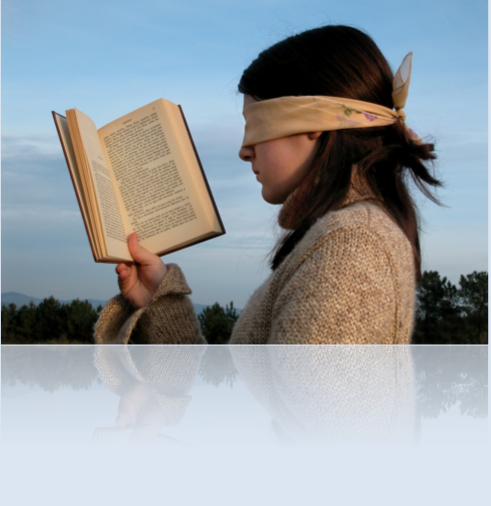 Tipos de Textos
TEXTO = UNIDAD DE COMUNICACIÓN
Desde que a principios de los años 90 se introdujo en el currículo el enfoque comunicativo en la enseñanza de las lenguas, el “texto”, entendido en un sentido amplio, pasaría a considerarse  la “unidad mínima comunicativa” y por tanto, el dominio de los distintos tipos de textos en los diferentes contextos la clave para alcanzar la competencia comunicativa.
Definición de texto
“Texto significa cualquier manifestación verbal y completa que se produzca en una comunicación. Por tanto, son textos los escritos de literatura que leemos, las redacciones de los alumnos, las exposiciones del profesor de lengua y también las de matemáticas, los diálogos y las conversaciones de los alumnos en el aula o en el patio, las noticias de la prensa, las pancartas publicitarias, etc. Los textos pueden ser orales o escritos; literarios o no; para leer o para escuchar, o para decir o escribir; largos o cortos; etc.” 
Daniel Cassany
CLASIFICACIÓN DE TEXTOS
Es una tarea complicada:

Por la diversidad de criterios que se pueden utilizar
Por la dificultad de conformidad dentro de cada criterio
Por la evolución y aparición de nuevas manifestaciones textuales debido al continuo avance tecnológico, que obliga a introducir nuevos criterios para su clasificación.
Algunas clasificaciones
Pero…
Según el modo de organizar la información, los textos se clasifican en tipos que comparten un esquema o estructura global común denominada superestructura o…
TIPOLOGÍA TEXTUAL
En la práctica es difícil encontrar los textos en estado puro, por lo que una superestructura textual puede incluir secuencias textuales que obedecen a otra estructura (por ejemplo, una descripción dentro de una narración, o una argumentación dentro de un debate)
Desde un punto de vista didáctico, esta es la clasificación más importante, puesto que la asimilación de la estructura y los mecanismos de cohesión de un texto concreto (p. ejemplo, un cuento), permite su transferencia a todo el conjunto de textos que comparte la misma tipología (una anécdota, una novela, un suceso histórico, una obra teatral, una noticia, una crónica, un poema épico, un proceso científico…)
TEXTOS CONVERSACIONALES
Interacciones cotidianas orales, conversaciones telefónicas,  chats, debates, entrevistas, tertulias, mesas redondas…
Son los texto que se construyen mediante el intercambio en el uso de la palabra entre  dos o más intervinientes
TEXTOS NARRATIVOS
Cuentan hechos, sucesos e historias, reales o imaginarias, que les suceden a unos personajes en un tiempo y en un lugar determinado.
Relatos, cuentos, leyendas, novelas, historias, crónicas, biografías, noticias, historietas, anécdotas, sucesos, chistes…
TEXTOS EXPOSITIVOS
Dan a conocer ideas o explican conceptos, doctrinas filosóficas, temas científicos, etc., de manera clara y objetiva para que otras personas los puedan entender o amplíen sus conocimientos.
Conferencia, libros de texto, informes, enciclopedias, reseñas…
TEXTOS ARGUMENTATIVOS
Intentan convencer al receptor de una idea o tesis aportando razones o argumentos.
Artículo de opinión, crítica literaria, discurso, ensayo,  anuncio publicitario,  incluido en debates…
Razón
Objeción
Respuesta a  la objeción
Estructura simplificada
TEXTOS DESCRIPTIVOS
Representan mediante palabras las características de personas, paisajes u objetos, para que otra persona se los pueda imaginar.
Suelen ir incluidos en textos narrativos o expositivos (pueden ser literarios, científicos, técnicos, de uso social…)
TEXTOS PRESCRIPTIVOS
Normativos: Textos legales (instrucciones, órdenes, decretos…), normativas, reglamentos de juegos…
Instructivos: Manuales de instrucciones, recetas de cocina…
Explican cómo hacer algo, es decir, guían las acciones del receptor para que este consiga una meta.
ESTRUCTURA T.INSTRUCTIVO
ESTRUCTURA
T. NORMATIVO
Hay que tener en cuenta…
Que las Tipologías Textuales afectan solo a los textos de formato continuo (aquellos que se construyen a partir de oraciones, párrafos o unidades más amplias)
Que existen otro tipos de textos cuyo estructura no es lineal  (cuadros, tablas, esquemas, diagramas…)
Que la presencia creciente de textos no continuos en el currículo de las diferentes áreas, hace imprescindible que los tengamos en cuenta a la hora de diseñar un mapa textual
Ensayos, novelas, relatos breves, reseñas, artículos, reportajes, cartas…
Listas, tablas, gráficos, diagramas, anuncios, horarios, catálogos, índices, formularios…
Revistas, obras de consulta, guías de viaje, informes,  páginas web, correo electrónico, chats, foros…
Un conjunto de sitios web sobre una temática determinada
Mapa textual
Un mapa textual es una distribución  temporal de la presencia de cada  tipo de texto en las diferentes áreas y niveles

Se trata de un instrumento indispensable para garantizar que el alumnado esté en contacto con una amplia variedad de textos de diferentes tipologías
EJEMPLO DE MAPA TEXTUAL